Becoming an Activated Patient – Part 1
Kenneth Brummel-Smith, MD
Charlotte Edwards Maguire Professor of Geriatrics
Florida State University College of Medicine
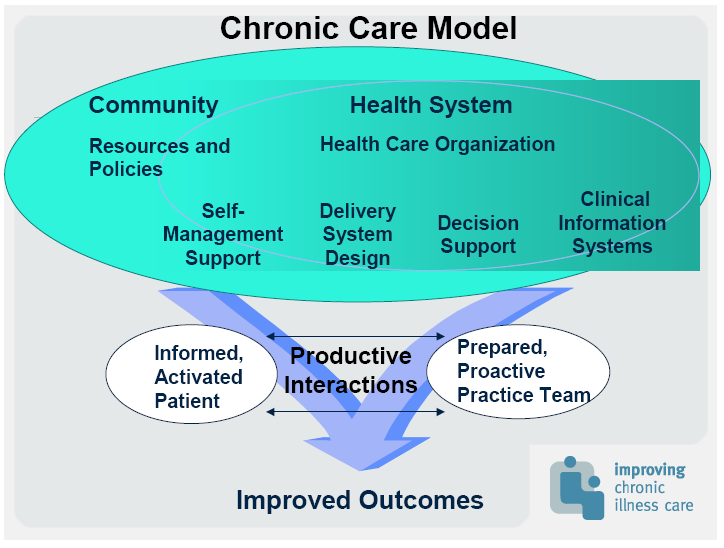 Definitions
Patient activation 
Understanding one’s own role in the care process and having the knowledge, skills, and confidence to take on that role.
Patient Engagement
More active – acting on that knowledge
Patient-centered Care
Care that is respectful of and responsive to individual patient preferences, needs, and values
Evidence Based Medicine
An “Extremist” Approach
Patients get exactly the help they want and need when they want and need it (Berwick)
Instead of hosting patients in our system, we are guests in their system
Every medical decision is based upon the principle of informed consent
No one knows best, for we all know differently.
Informed Consent
Doctors recommendation
Benefits & harms
Alternatives to the recommendation
Benefits & harms of those
What’s likely to happen if nothing is done
Benefits & harms
Improving Activation
Various interventions studied
Peer support
Problem-solving skill training
Chronic Disease Self-Management Training
Effective even those with multiple conditions, low socioeconomic status, and older patients
Greatest gains in those with low level of activation
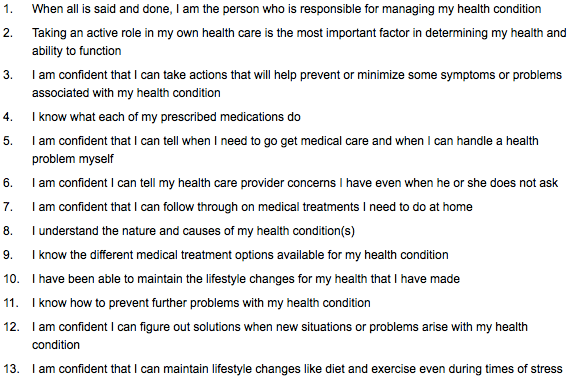 Hibbard JH, Health Services Research, 2005; 40:1918-1930
Patient Activation Measure
13 items
Score 0-100
Based on patient beliefs, knowledge, and confidence in managing heath-related tasks
Four levels
Level 1 – least activated
Level 4 – most activated
Evidence of Patient Activation
Better health outcomes
Lower costs
Lower variation in care
More likely to participate in decision-making
Less likely to be hospitalized or use ER
Improved quality of care
Hibbard JH, Health Affairs 2013; 32:216-222
Types of Engagement
Direct clinical care
Organizational design and governance
Policy making
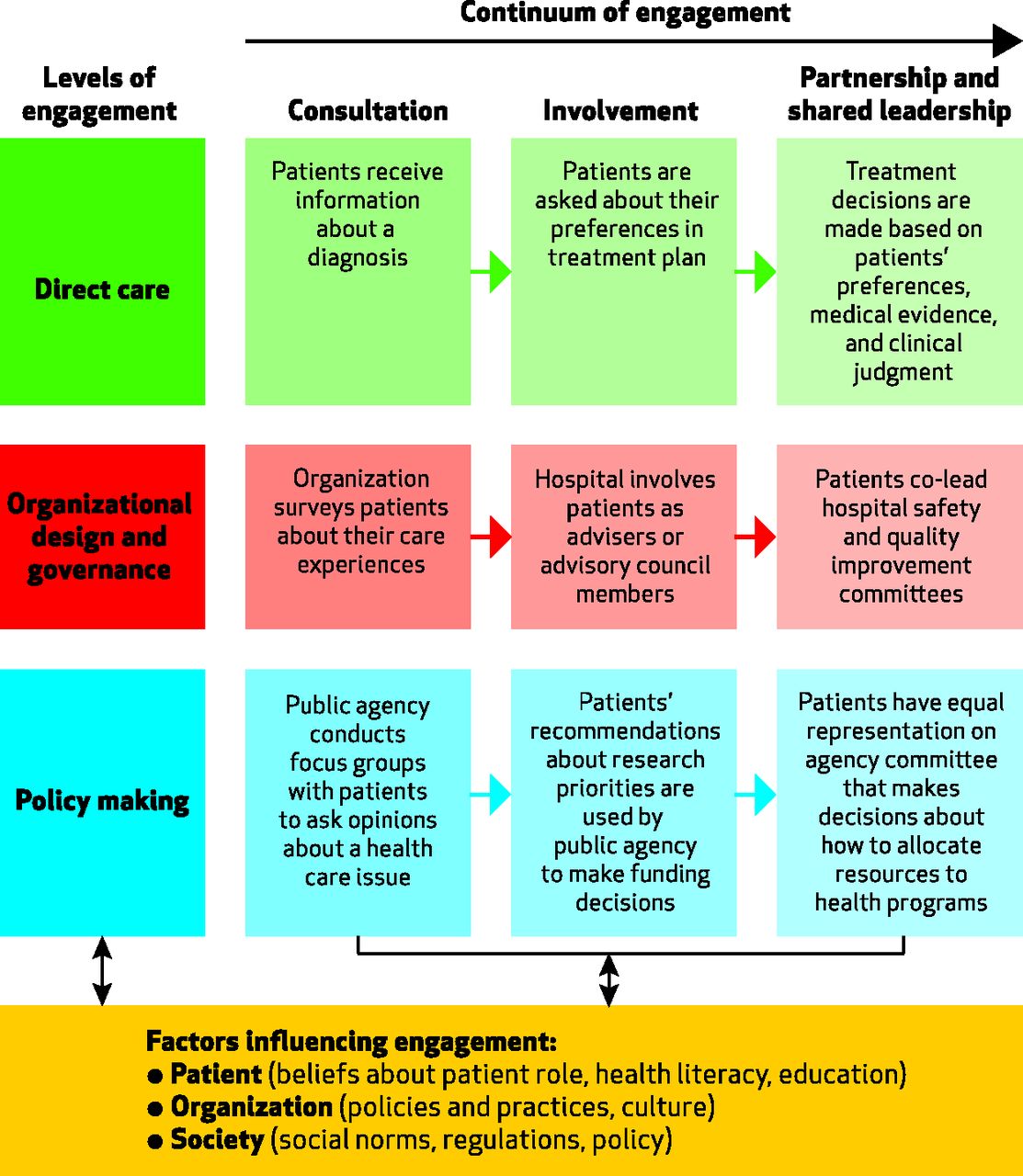 Carman K L et al. Health Aff 2013;32:223-231
©2013 by Project HOPE - The People-to-People Health Foundation, Inc.
[Speaker Notes: A Multidimensional Framework For Patient And Family Engagement In Health And Health Care]
Example - EHR
Consultation
You get print-out of lab tests
Involvement
You get direct access to all records, but can’t add anything
Partnership
You get direct access and can contribute – adding or correcting
Factors Affecting Engagement
Patients – 
Knowledge, attitudes, beliefs
Experiences with the health care system
Self-efficacy
Functional abilities
Literacy
Cognitive problems
Factors Affecting Engagement
Organization
Physician attitudes and beliefs
Policies – open visiting, rounds at bedside, nurse shift change reports at bedside
Patient access to medical records
Provide support for caregivers
Provide education in chronic disease management
Potential Examples
Informed consent for every intervention
No restrictions on hospital visiting
Patients decide what to wear and eat
Patients participate in the design of health care processes
Medical records belong to the patient
And we have to get permission to view them
Shared-decision making technologies used
All patients trained in self-management skills
Changing Health Care
Measure patient-centeredness as a quality outcome
“Is there anything at all that could have been done better today?
Vest control in the patient’s hands
Be transparent about science, costs, processes, and errors
Apologize
“Customized standardization”
Train providers in emotional intelligence